Corial 210RL
9/5/2018
Anisotropic RIE etching supported by a wide range of processes
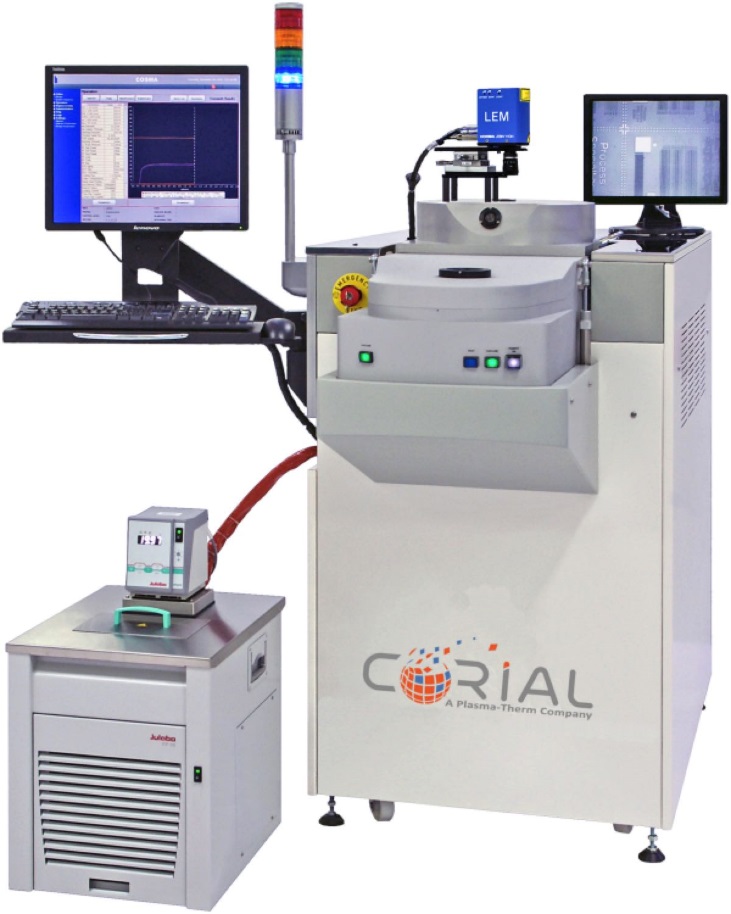 RIE capabilities over a variety of materials including Silicon compounds, metals, polymers, III-V and II-VI compounds
Modular design approach supporting tiered upgrades
Smaller wafer pieces up to full 200 mm wafer
1x2’’ to 7x2’’ ; 1x3’’ to 3x3’’ ; 1x4’’ ; 1x6’’ ; 1x8’’
2
Corial 210RL
System descriptionCorial 210RL
System description
9/5/2018
General View
THE MOST
COMPACT
MACHINE
ON THE MARKET
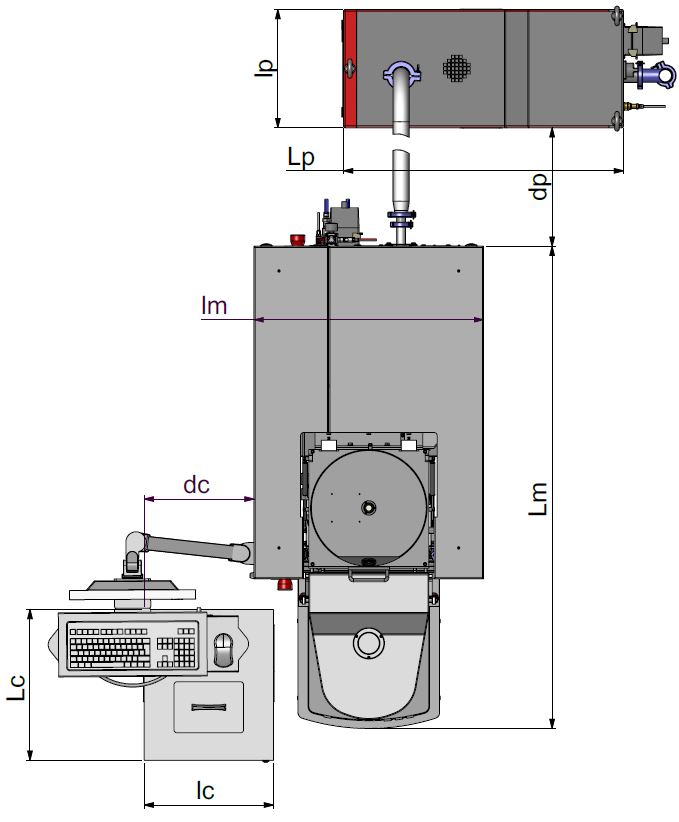 388
SMALLFOOTPRINT
962
600
Low CoO
750
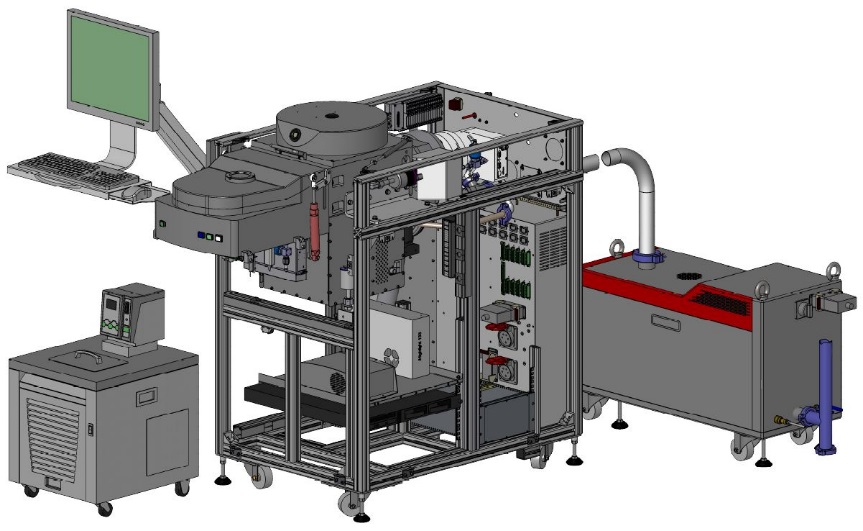 357
1570
490
420
4
Corial 210RL
System description
9/5/2018
Detailed View
RIE reactor
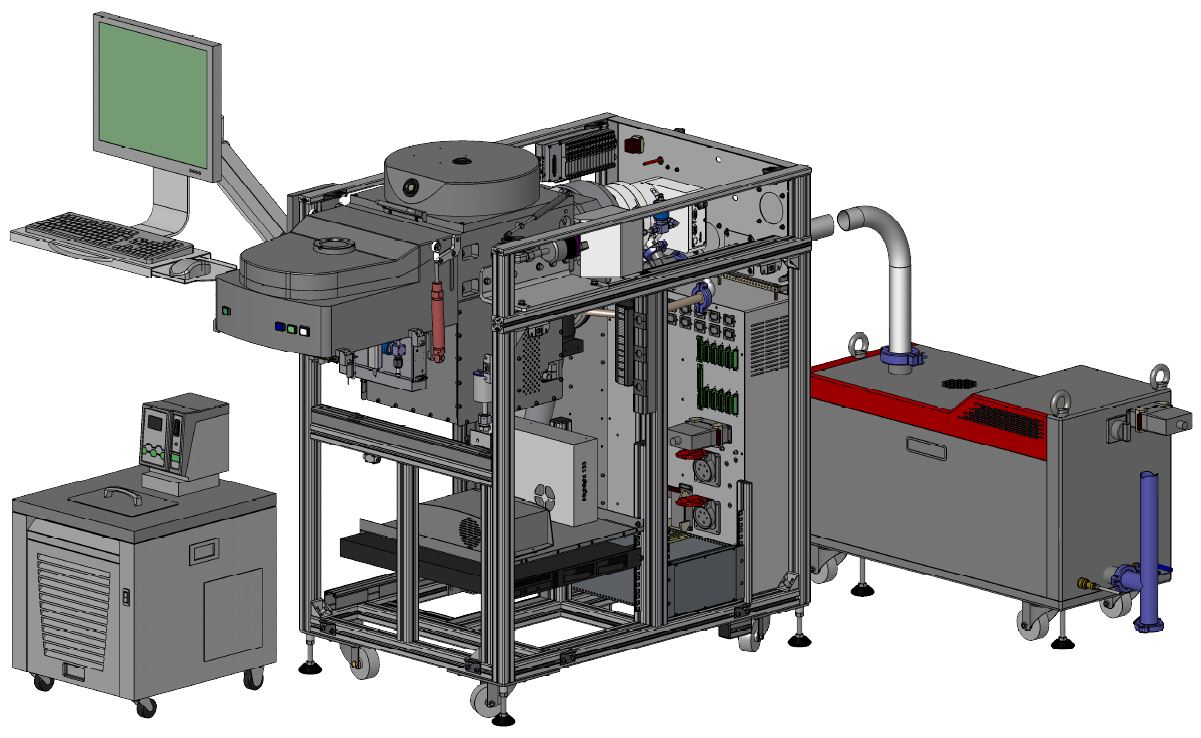 Load lock
Pumping system
(TMP 500l/s and dry pump 110 m3/h)
Chiller / Heater
HV and LV power supplies
300 W RF generator
(13,56 Mhz)
Process controller
5
Corial 210RL
System description
9/5/2018
Loading
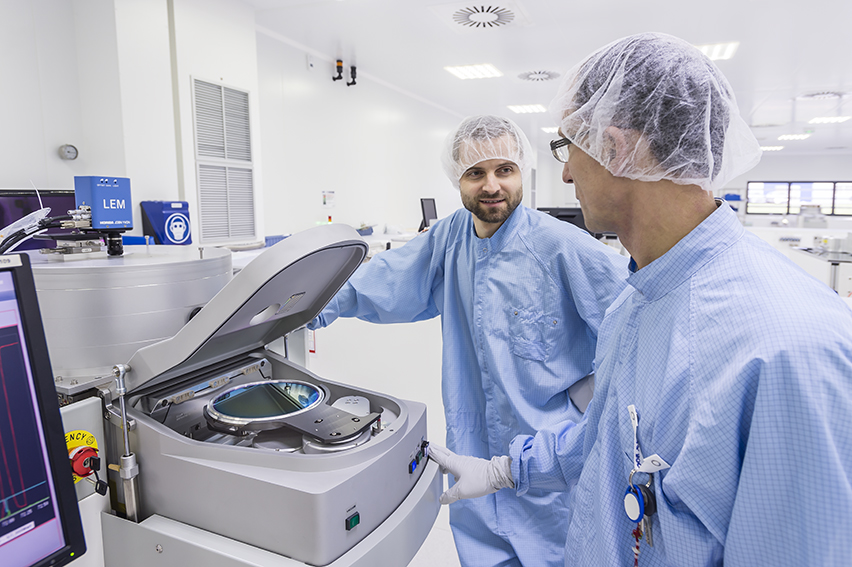 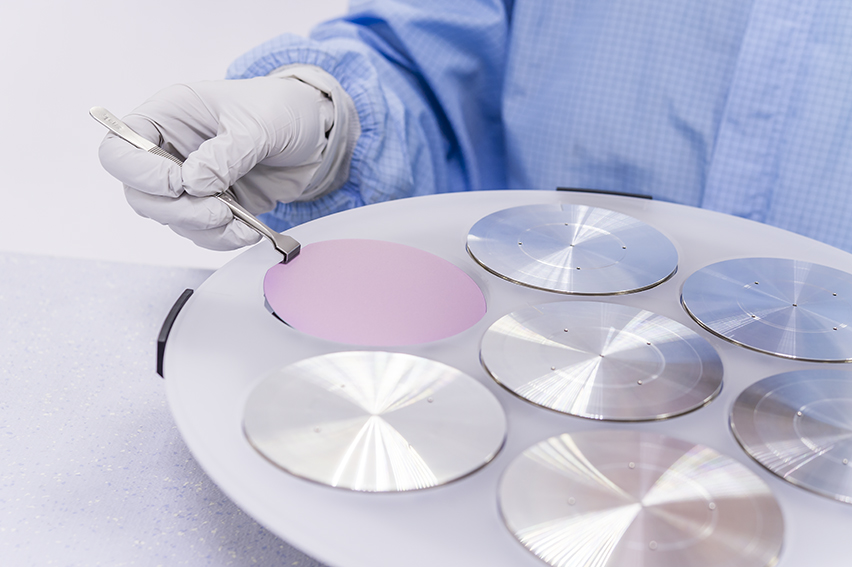 < 180 s
LOADING TIME
Vacuum robot
FAST AND REPEATABLE LOAD AND UNLOAD
Shuttle
EASY EXCHANGE BETWEEN SUBSTRATE SHAPE AND SIZE
6
Corial 210RL
Standard rie sourcecorial 210RL
Rie source
9/5/2018
Anisotropic RIE Etching
Load lock enables using a combination of fluorinated and chlorinated chemistries in the same tool

Load lock for stable and repeatable process conditions

Uniform temperature control for best repeatability 

Retractable liner for sputter etch increase time between cleans and reduce clean time

shuttle (carrier) design, combined with a standard cathode, for a cost-effective and fast reactor adaptation, suitable for multiple applications and substrate types

System can be upgraded from a basic RIE tool to an advanced ICP-RIE system
Flexible solution for RIE
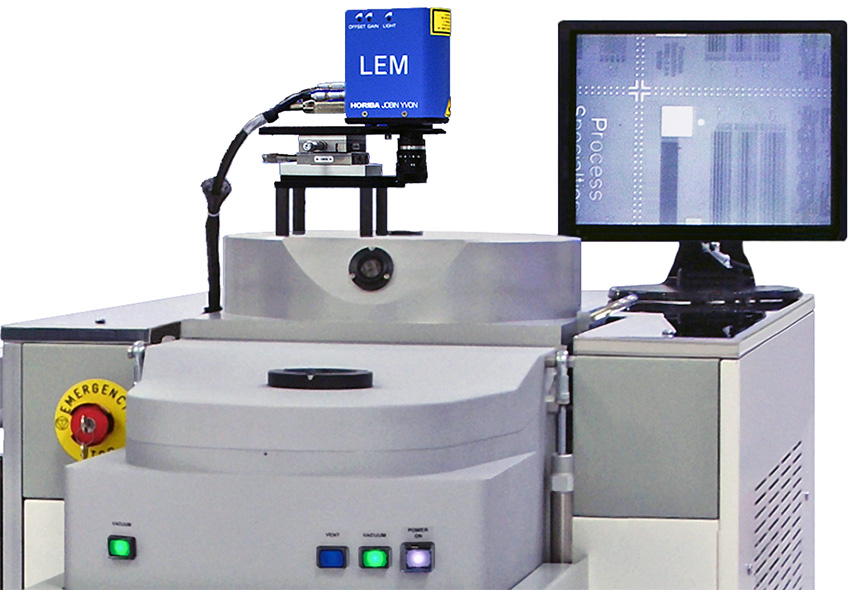 SiO2 50 nm/min
Al 250 nm/min
GaAs 300 nm/min
…
8
Corial 210RL
Loading tool
Rie source
9/5/2018
Operation Sequence
1
Shuttle Loading
Shuttle
Cathode
9
Corial 210RL
Loading tool
Rie source
9/5/2018
Operation Sequence
2
Cathode Up
Shuttle
Cathode
10
Corial 210RL
Loading tool
Coolant OUT
Coolant IN
Helium
Rie source
9/5/2018
Operation Sequence
PLASMA
Plasma heats wafer and cathode
Shuttle
3
Cathode
Heat is transferred to shuttle and to the cooled cathode by He pressure at 5 Torrs
11
Corial 210RL
Performances rie processescorial 210RL
RIE OF Si, OXIDES AND NITRIDES
9/5/2018
Fluorinated chemistry
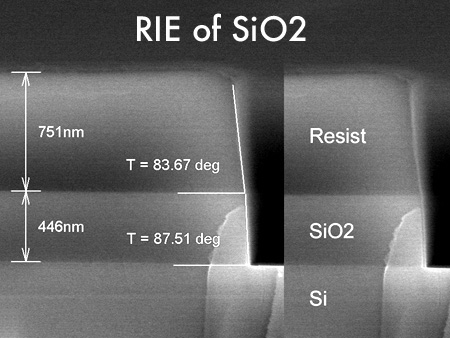 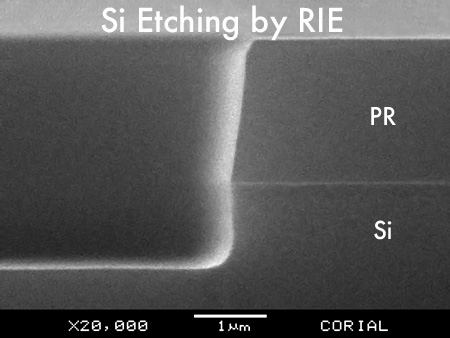 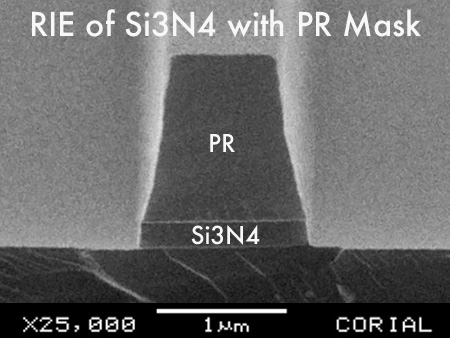 RIE of SiO2 with PR mask – Vertical profile – High etch uniformity
RIE of SiO2 with PR mask – 0.8 µm deep
RIE of Si – 0.8 µm deep - Anisotropic profile
RIE of Si3N4 - 0.8 µm deep
13
Corial 210RL
Rie of metals
9/5/2018
Fluorinated chemistry
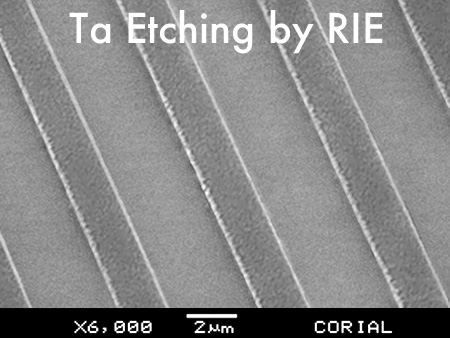 Nb etching with PR mask – Anisotropic profile
Ta etching with PR mask – Anisotropic profile
RIE of Nb / Ta
Ti etching with PR mask - Anisotropic profile
14
Corial 210RL
Rie of metals
9/5/2018
Chlorinated chemistry
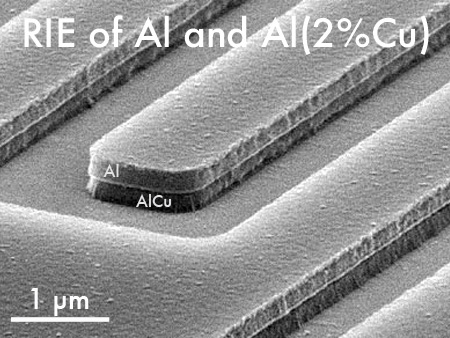 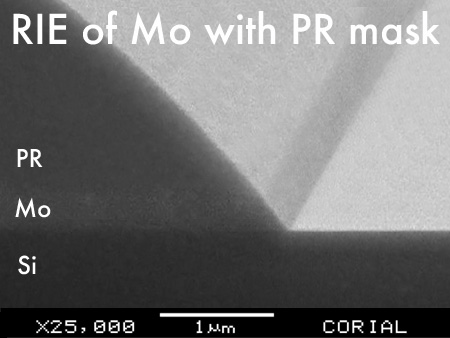 AlCu Etching with PR mask – Selective process
Mo Etching with PR mask
15
Corial 210RL
Rie of III-V compounds
9/5/2018
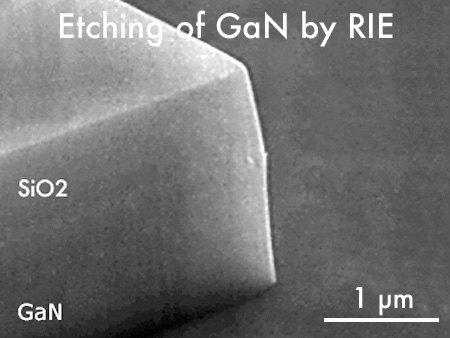 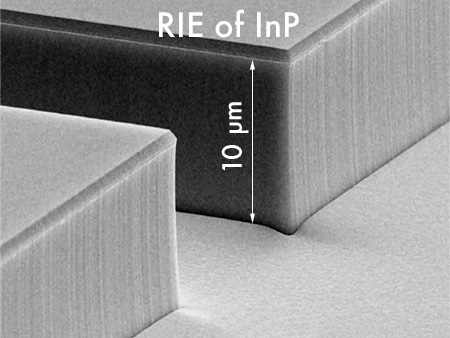 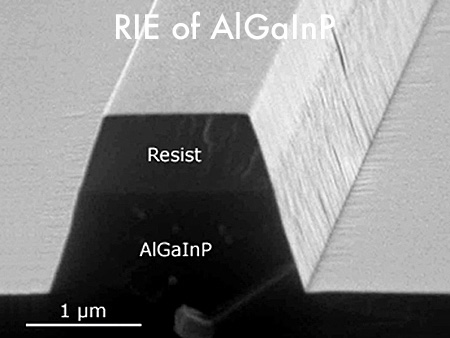 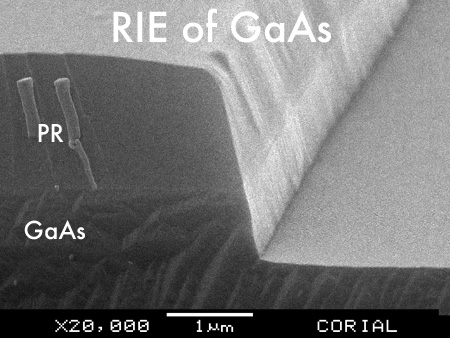 RIE of GaAs – High etch rate – High selectivity
RIE of AlGaInP – PR mask
RIE of GaN – SiO2 mask
RIE of InP – High etch rate
16
Corial 210RL
High etch rates
9/5/2018
Excellent Uniformities
17
Corial 210RL
Rie source for sputter-etchCorial 210RL
Sputter etch
9/5/2018
RIE process chamber for etching and sputtering
LINER TO COLLECT ETCH-BY-PRODUCTS AND SPUTTERED MATERIALS
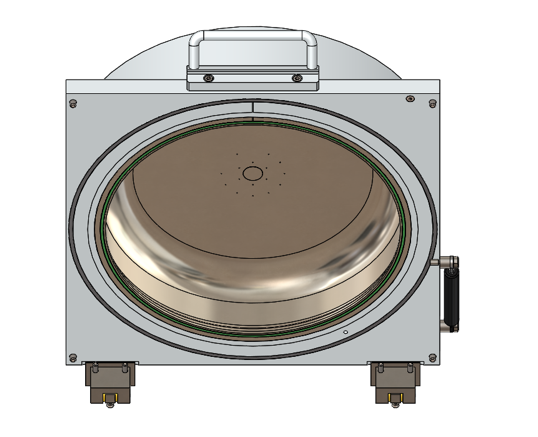 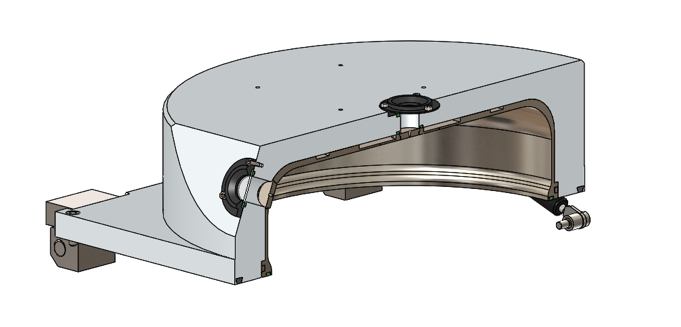 EASY LINER replacement by a single person
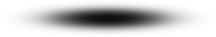 5 min
Liner replacement
4 min
Pumping down to 10-4 Tor
Dedicated process chamber for 
Au, Ag, Ni, Fe, Co, Pt, PZT… SPUTTERING
1 min
Reactor Venting
5 min
Plasma cleaning
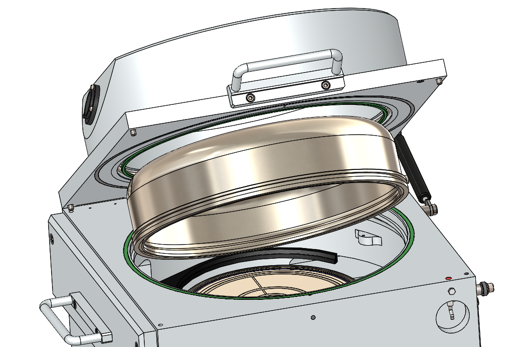 19
Corial 210RL
Sputter etch
9/5/2018
Ar chemistry
Back sputtering of Pt with PR mask
20
Corial 210RL
Shuttle holding approachcorial 210RL
Shuttle holding approach
9/5/2018
Portfolio
NG20 wafer carrier
NQ200 wafer carrier
22
Corial 210RL
Shuttle holding approach
9/5/2018
Impact on Performances
SiO2 etching with aSi-H mask
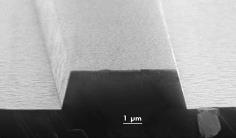 Conductive Shuttle
Positive slope
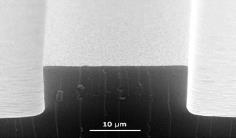 Negative slope
Thick Quartz
Conductive Shuttle
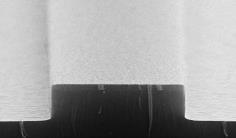 23
Corial 210RL
Vertical slope
Optimized Quartz
Conductive Shuttle
Shuttle holding approach
9/5/2018
Benefits
Quick adaptation to sample shape and size


Optimum process conditions with NO modification of process chamber


Limited cross contamination between processes by using dedicated shuttles
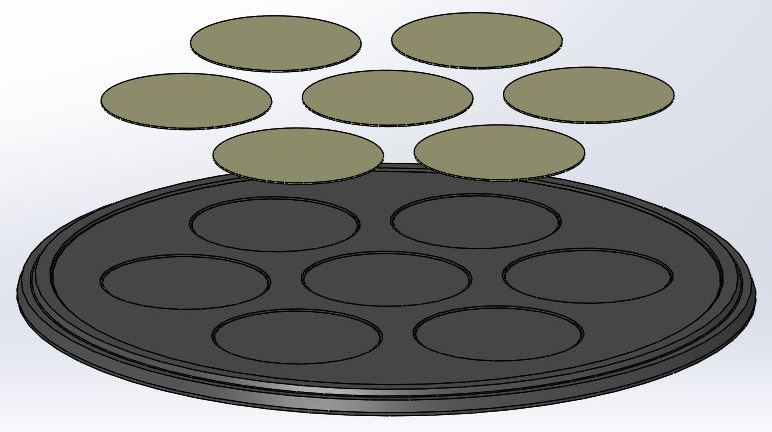 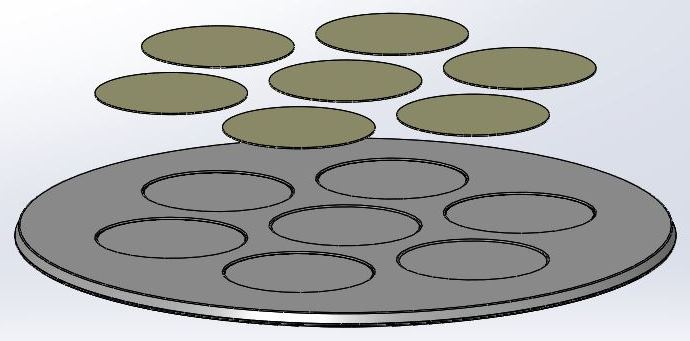 2’’
Wafer carrier
24
Corial 210RL
usabilitycorial 210RL
Process control software
9/5/2018
COSMA
COSMA
CORIAL OPERATING SYSTEM FOR MACHINE
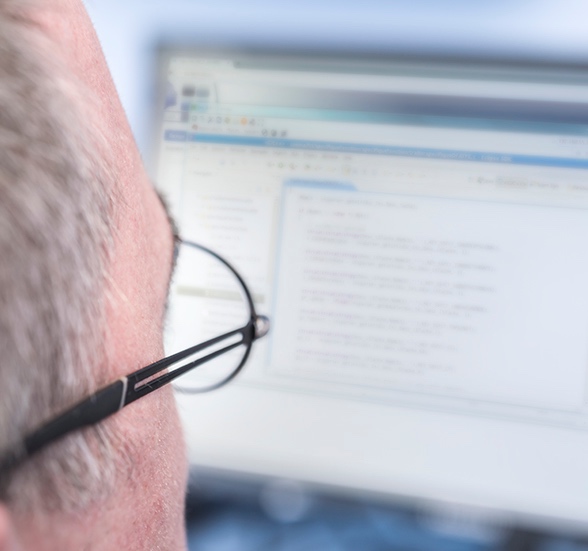 The simplest, most efficient software to develop processes, operate, and maintain CORIAL systems
DESKTOP APPLICATION
Process Editing I Process Adjustment I Process Operation I Process Tracability I System Maintenance
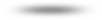 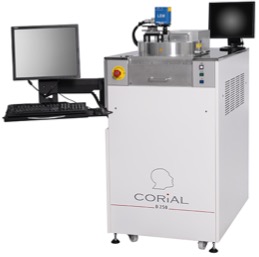 REMOTE CONTROL
26
Corial D250 / D250L
Reprocessing software
9/5/2018
COSMA RS
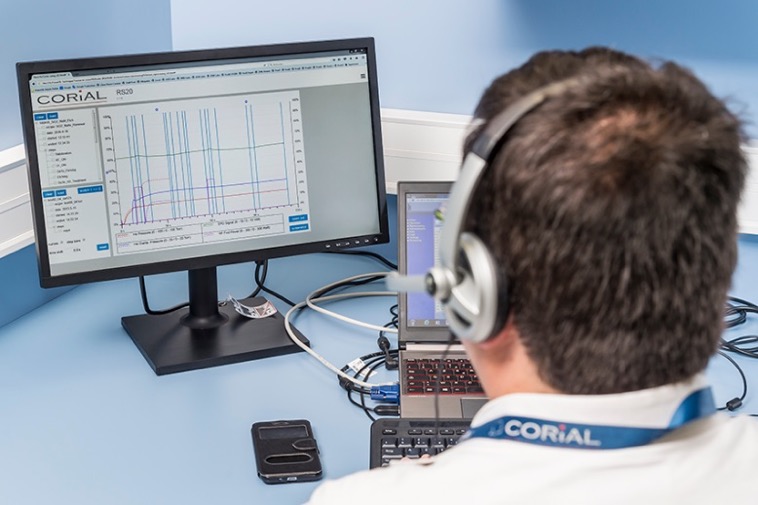 DISPLAY UP TO 4
PARAMETERS FROM A RUN
Simple and efficient software to analyze process runs and accelerate process development
REMOTE
ANALYSIS OF RUNS
DRAG AND DROP
CURVES TO CHECK PROCESS REPEATABILITY
27
Corial 210RL
End point detection
9/5/2018
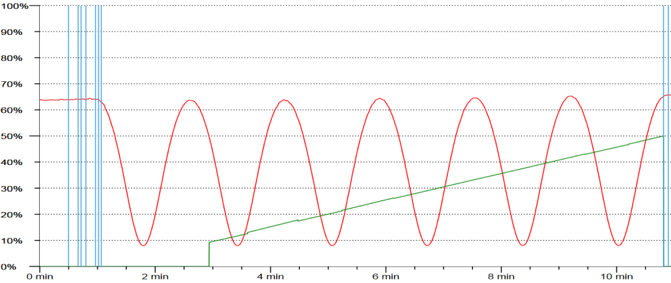 EPD with laser
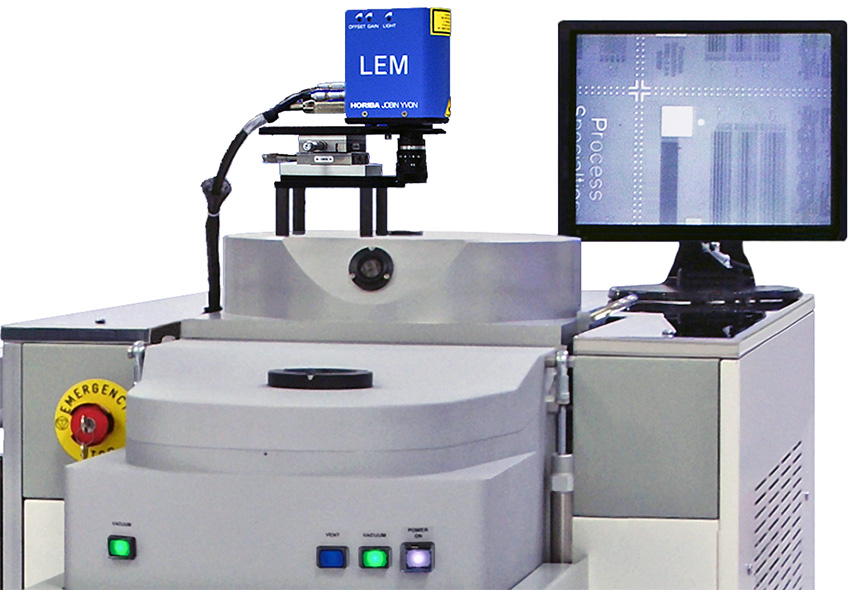 A CCD camera and laser diode, in the same measuring head, enables simultaneous visualization of the wafer surface and the laser beam impact on it. A 20 µm diameter laser spot facilitates the record of interference signals.
Real-Time etch rate measurement
Real-Time etched depth measurement
28
Corial 210RL
Corial 210RL
9/5/2018
Anisotropic RIE etching supported by a wide range of processes
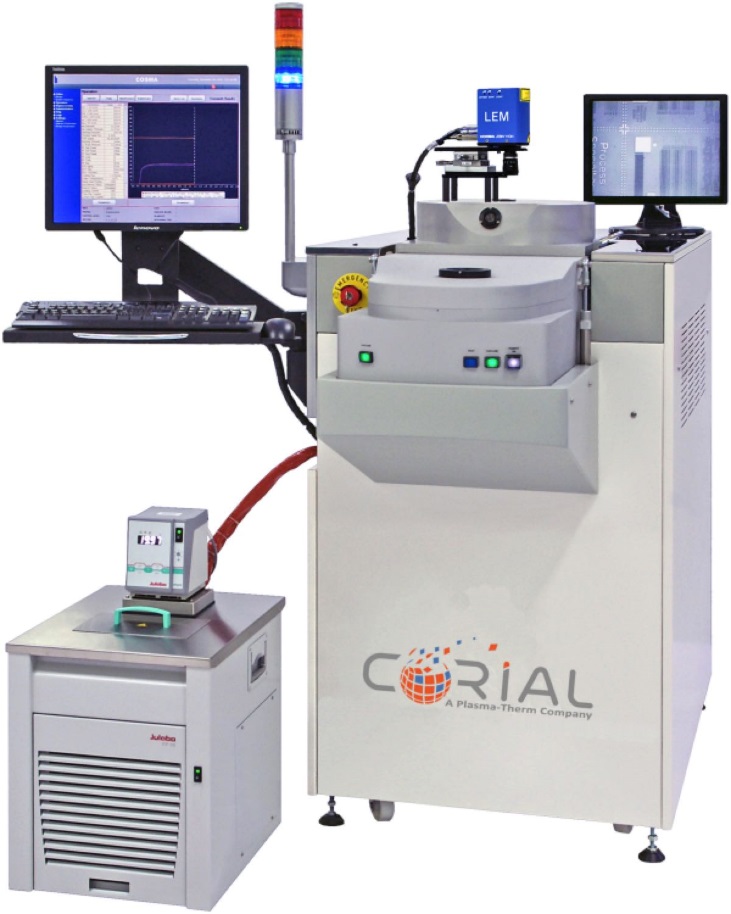 RIE capabilities over a variety of materials including Silicon compounds, metals, polymers, III-V and II-VI compounds
Modular design approach supporting tiered upgrades
Smaller wafer pieces up to full 200 mm wafer
1x2’’ to 7x2’’ ; 1x3’’ to 3x3’’ ; 1x4’’ ; 1x6’’ ; 1x8’’
29
Corial 210RL